Universidad de Guadalajara, Centro Universitario del Sur
Departamento de Ciencias Exactas y Metodologías
XI Foro de Investigación “De la observación al método”
 
Título
Autor1, Autor2, Autor3, Autor4,

1Estudiante de Programa Educativo,  2 Estudiante de Programa  Educativo, 3Estudiante de Programa Educativo,  4Estudiante de Programa  Educativo
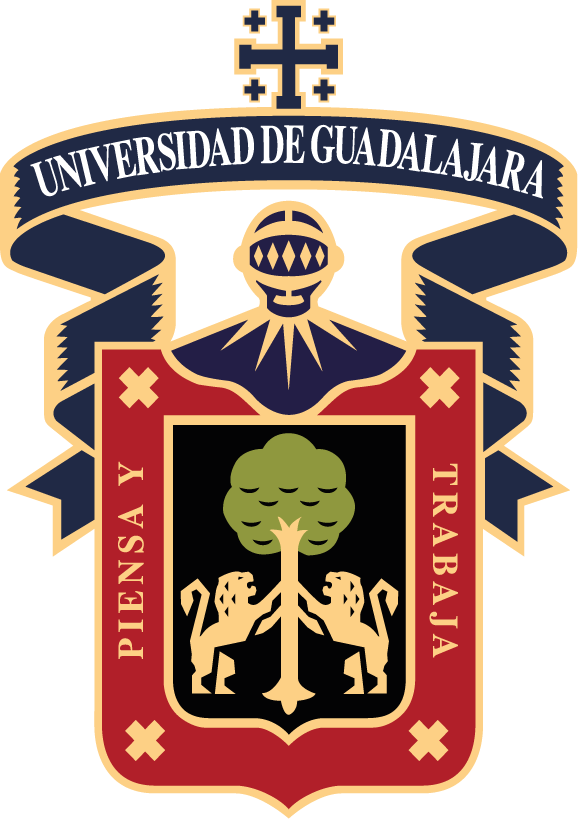 JUSTIFICACIÓN
OBJETO DE ESTUDIO
x
x
PREGUNTA ESPECÍFICA DE INVESTIGACIÓN
x
PLANTEAMIENTO DEL PROBLEMA
x
LITERATURA CITADA
x